Economic Policy
Fiscal Policy 2
1
Fiscal Policy
Fiscal policy
Fiscal policy (FP) – set of decisions and rules regarding taxes and public expenditures for purposes of smoothing the fluctuations of economic cycle in order to keep unemployment close to its equilibrium value and avoid the build-up of deflationary and inflationary pressures (Samuelson, 1948)
2
Fiscal Policy
Fiscal policy
Concepts and measurements

Theories: Keynesian vs. neo-classical view 

FP during crisis

Public debt
measurement
debt and deficit dynamics
how to reduce the debt burden

Fiscal rules

Case studies
3
Fiscal Policy
Public debt
Public debt = the total of all bonds and other debt owed by a government. Usually, cumulated deﬁcits.

Absolute level x debt-to-GDP ratio

Net public debt = gross public debt – value of public assets

Problem of oﬀ-balance-sheet liabilities (ageing, too-big-to fail banks)
4
Fiscal Policy
Gross vs. net debt
IMF 2013
5
Fiscal Policy
CS: Government Pension Fund of Norway
established in 1990 (first money transfer to the fund in 1996)

invests surplus revenues of the Norwegian petroleum sector

is invested in international financial markets (2021):
equity 73 %

bonds 25 %

real estate 2 %

9 123 companies in 73 countries are invested in the fund

aim: ensure responsible and long-term management of revenue from Norway’s oil and gas resources, so that this wealth benefits both current and future generations
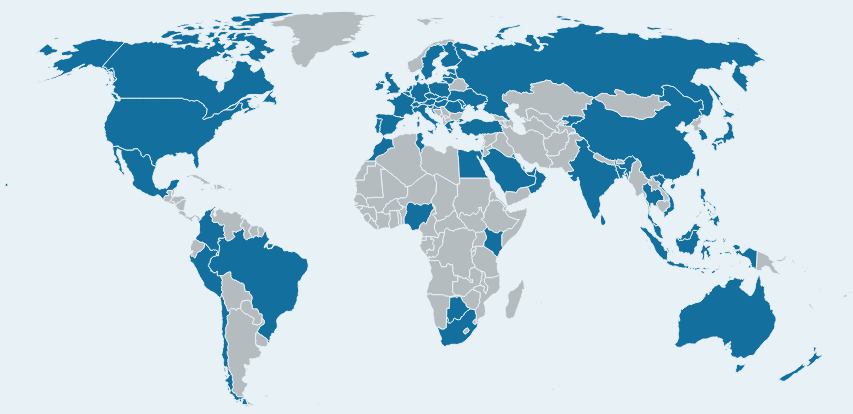 6
Fiscal Policy
CS: Government Pension Fund of Norway
total market value 1,274 billion USD (320% GDP)

average annual return: 6.6%
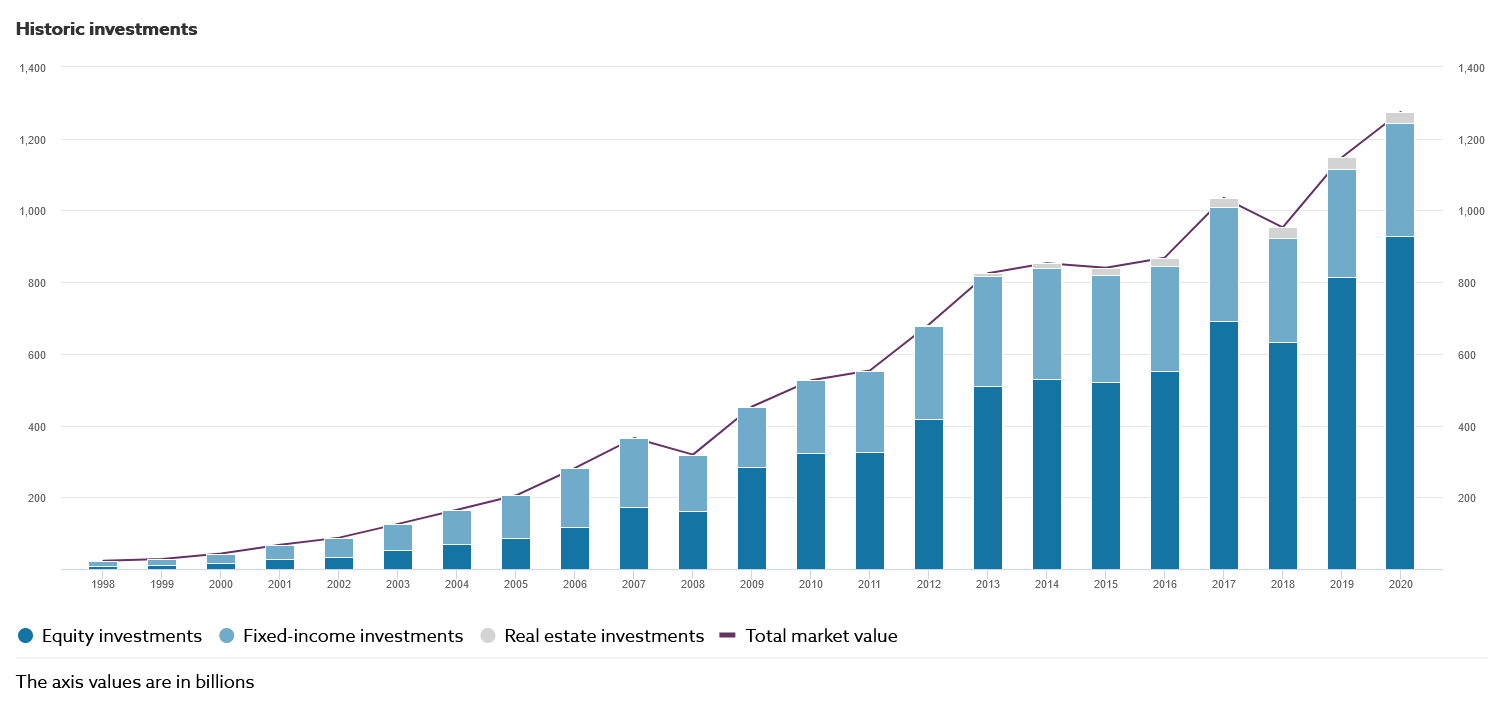 7
Fiscal Policy
Large deﬁcits were mostly the results of wars (e.g., USA)
8
Fiscal Policy
Public debt ratios have reached very high levels in the past
9
Fiscal Policy
Advanced countries have been in deﬁcit since 1970
10
Fiscal Policy
Debt sustainability
Solvency: borrower’s ability to face its commitments (situation in the time)

Sustainability: policy course compatible with solvency at all times in the future

Sustainability is forward-­looking by nature and relies on assumptions on future policy and on the ability of the government to collect/increase taxes
11
Fiscal Policy
Debt sustainability
„Debt can almost always be serviced in some abstract sense, through additional taxation and through the diversion of yet more domestic production to exports to generate the revenue and foreign exchange needed to service the debt. But there is a political and social, and perhaps moral, threshold beyond which policies to force these results become unacceptable.“
							J. Boorman (2002)
12
Fiscal Policy
Debt and deﬁcit dynamics
13
Fiscal Policy
Public debt developments in selected countries
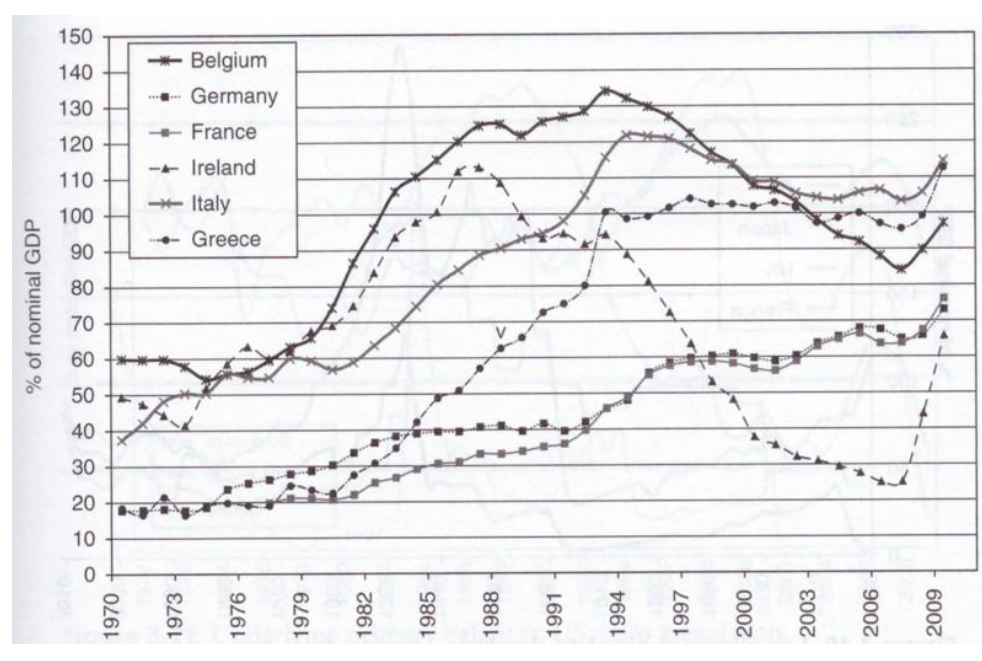 14
Fiscal Policy
Net government indebtedness and primary budget balances, 2010 (% of GDP)
Required primary surplus to stabilize the public debt: how the surplus should look like to not growing public debt

Required primary surplus to stabilize the debt/GDP ratio: how the surplus should look like to stabilize debt/GDP ratio.

=> reality and figures needs to stabilize public debt differs a lot
15
Fiscal Policy
How to reduce the debt burden?
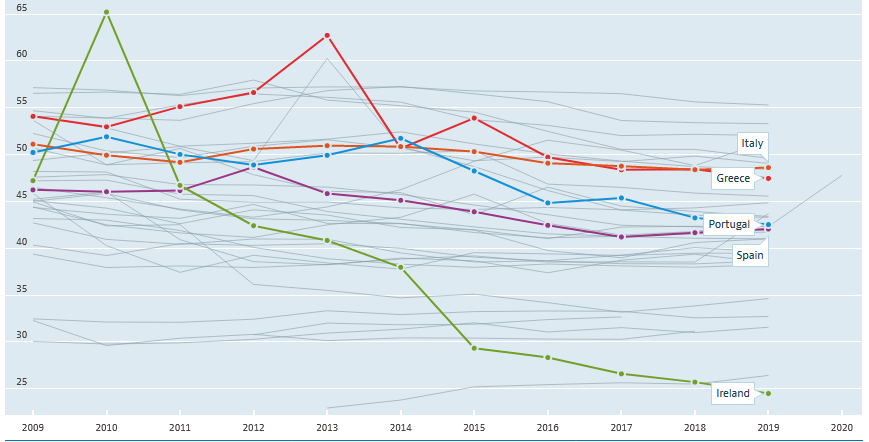 1. Fiscal adjustment: cut spending, raise taxes
the most direct but also most diﬃcult way

As diﬃcult as it is, deﬁcit reduction had been successfully implemented in many European countries
General government spending (% GDP)
16
Fiscal Policy
How to reduce the debt burden?
2. Raising economic growth
is possible in medium to long-run

factors influencing the rate of growth in the long run will be spelt out later (Growth policy)
17
Fiscal Policy
CS: reduce the debt burden in the Czech Republic
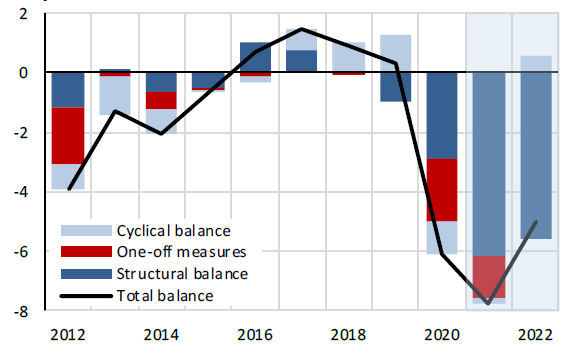 Balance
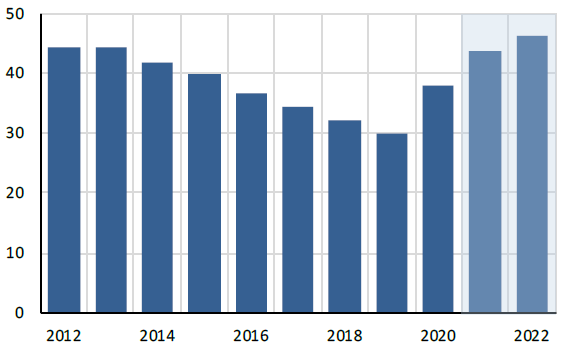 18
Fiscal Policy
Debt
How to reduce the debt burden?
3. Monetization (inﬂation tax)
reducing the value of the money base (the central bank’s liability) and of the public debt (the Treasury’s liability) => tax on money and bondholders.

inﬂation must rise unexpectedly and quickly enough

temporary solution: lenders will demand higher interest rates and will be less willing to agree to long-term loans

risk of hyperinﬂation if the government will be forced to create more money to pay back maturing debt
19
Fiscal Policy
How to reduce the debt burden?
3. Monetization (inﬂation tax)
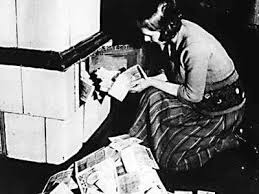 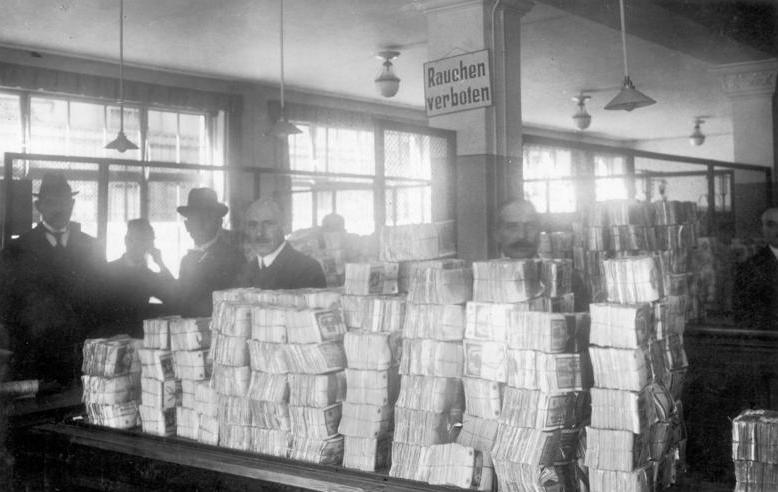 20
Fiscal Policy
How to reduce the debt burden?
4. Default
not rare in Europe before 20th century

restructuring: rescheduling, write-downs, interest reductions...

coordination: Paris club (public creditors); London club (private creditors); IMF, World Bank.
21
Fiscal Policy
How to reduce the debt burden?
In practice
Assistance from financial institution

Implementation of an adjustment program aimed at restoring debt sustainability

Debt reduction
22
Fiscal Policy
CS: Greek government debt crisis (simplified)
2009: increase in government deficit

2010: 
increased in government bond yields => credit rating agencies downgraded Greek bonds to junk status

European Commission, ECB, IMF launched a €110 billion bailout loan to rescue Greece from sovereign default and cover its financial needs

condition: implementation of austerity measures, structural reforms and privatization of government assets

2011:
debt reduction, lower interest rates

bank recapitalization

sale of some state-owned assets

2012: second bailout programme

2015: third bailout programme

2019: Greece sold 10-year bonds for the first time since before the bailout
23
Fiscal Policy
CS: Greek government debt crisis (simplified)
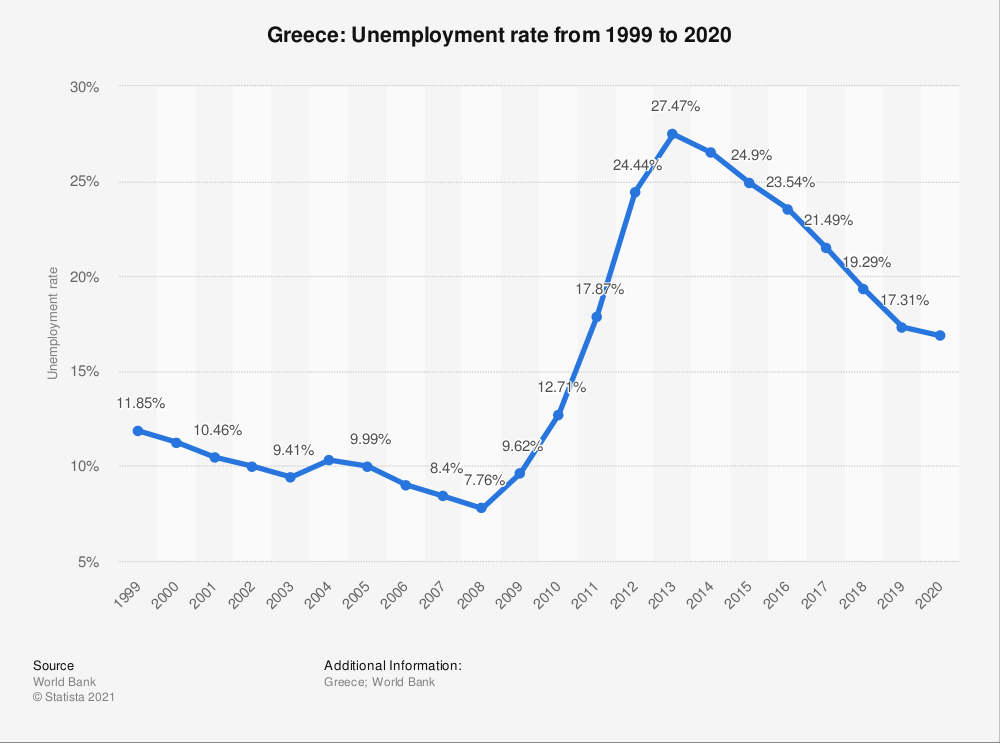 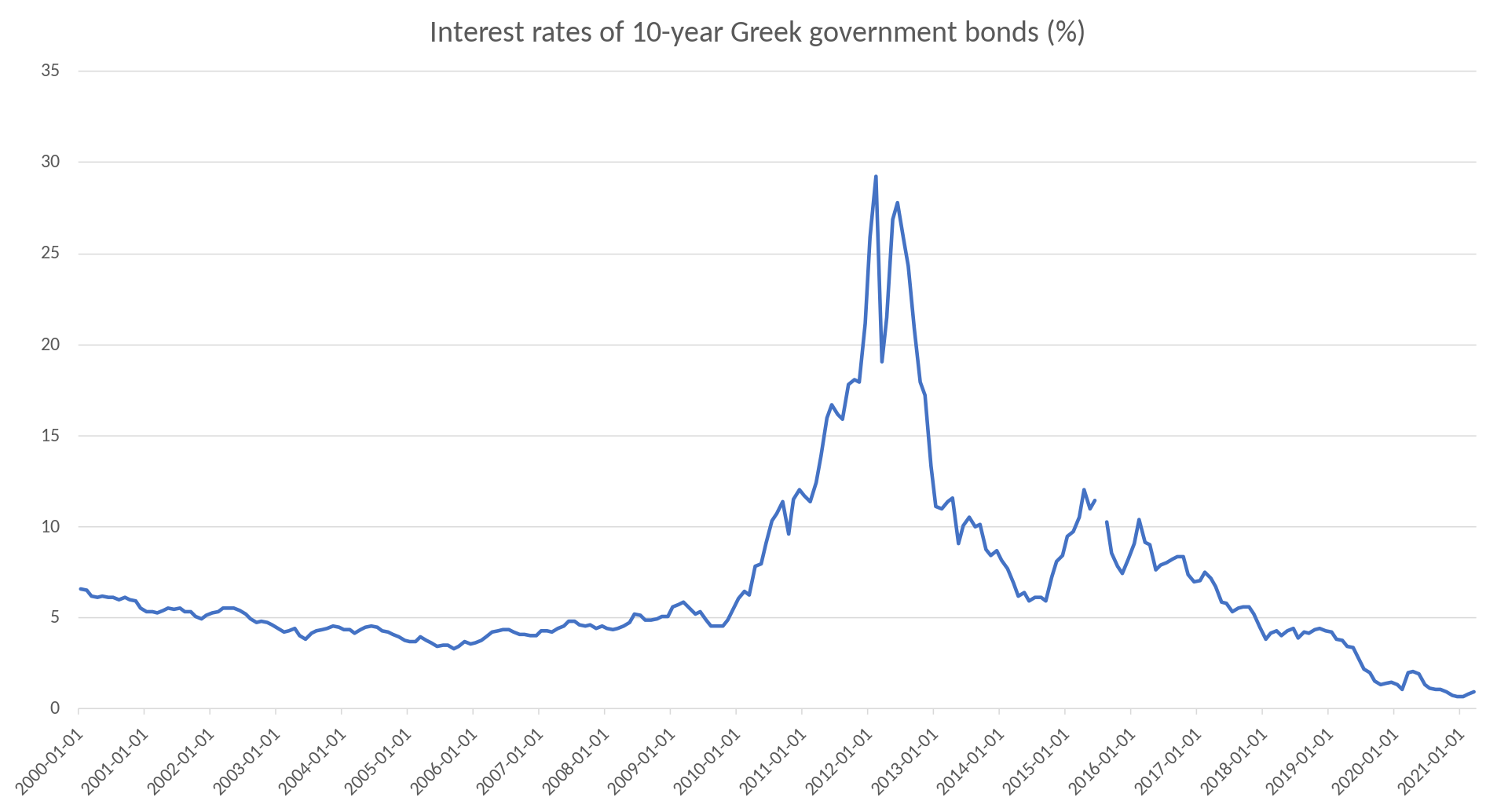 24
Fiscal Policy
Political theory of debt
The choice of who should pay for the reduction of a high debt is a problem of redistribution.

Suppose that society can be divided into three groups: rentiers, entrepreneurs and workers.

Each of these interest groups will seek to avoid the burden of adjustment and shift onto someone else.
rentiers are opposed to default and inﬂation tax

entrepreneurs are opposed to taxes on capital

workers prefer taxes on wealth and capital and the repudiation of debt


=> solution depends on political decision
25
Fiscal Policy
Rules and principles
Concerns about recurrent deficits and the public debt sustainability led many government to adopt budgetary rules; however, fiscal policy is traditionally discretionary

Increasing reliance on rules to:
improve predictability

address political failures

improve credibility

enforce coordination (e. g. between government and central bank)
Example: European Stability and Growth Pact (1997)

Current discussions in Europe:
strengthening ﬁscal discipline

national ﬁscal rules and institutions
26
Fiscal Policy
More and more rules in EU
27
Fiscal Policy
What is a good rule?
The ‘good rule’ according to Kopits and Symansky (1998):
clear deﬁnition,

transparent public accounts,

simplicity,

ﬂexibility – in particular regarding the capacity to react to exogenous shocks,

rule with possibility of sanctioning non-observance,

consistency with the other objectives and rules of public policies,

accompanied by other eﬀective policies
28
Fiscal Policy
Many rules in practice
Deﬁcit rules (Stability and Growth Pact)

Structural deﬁcit rules (Germany after reform)

Golden rule (Germany before reform, UK 1998)
over the economic cycle, the Government will borrow only to invest and not to fund current spending.

Debt rules (UK under Blair/Brown)

Spending /receipts rules

=> Enforcement is very uneven and diﬃcult to check
29
Fiscal Policy
Example 1: The UK
1998-2008

Golden rule (structural deficit only on public investments)

Sustainable investment rule (debt ratio 40% over the cycle)

Public investment shall be implemented only if the present value of expected returns covers the expenditure.

Two problems:
Who determines what is the cycle?

How to evaluate the net return on public investment?
30
Fiscal Policy
Example 1: The UK
2010
structural deﬁcit < 1 % of GDP over 5 years

Oﬃce for budget responsibility: independent ﬁscal council in charge of forecasts and assessment
31
Fiscal Policy
Example 2: Germany
Since late 1960s
Golden rule of public ﬁnances ‘except macroeconomic disturbance’

Three problems:
extensive notion of ‘macroeconomic disturbance’

no correction mechanism

inconsistency with SGP (that does not distinguish between current and investment spending)
32
Fiscal Policy
Example 2: Germany
2009 ­(Debt brake)
Fiscal rule: structural deﬁcit < 0.35 % (for Federal government) and   < 0 % (for länder)

Control account: deﬁcit < 1 % at any time.

Exceptional circumstances
natural disaster
33
Fiscal Policy
The Stability and Growth Pact
Two elements:
A preventive arm
Medium term objective for its budgetary position

‘Stability’ (Eurozone) and ‘convergence’ (non-Eurozone) programs

Dissuasive arm (‘Excessive Deﬁcit Procedure’) allows for:
Advance warning

Recommendation to correct excessive deﬁcit within given timeframe

Eventual sanctions
34
Fiscal Policy
The Stability and Growth Pact
Recent reforms (six-pack, ﬁscal compact)
Earlier sanctions

Debt rule
35
Fiscal Policy
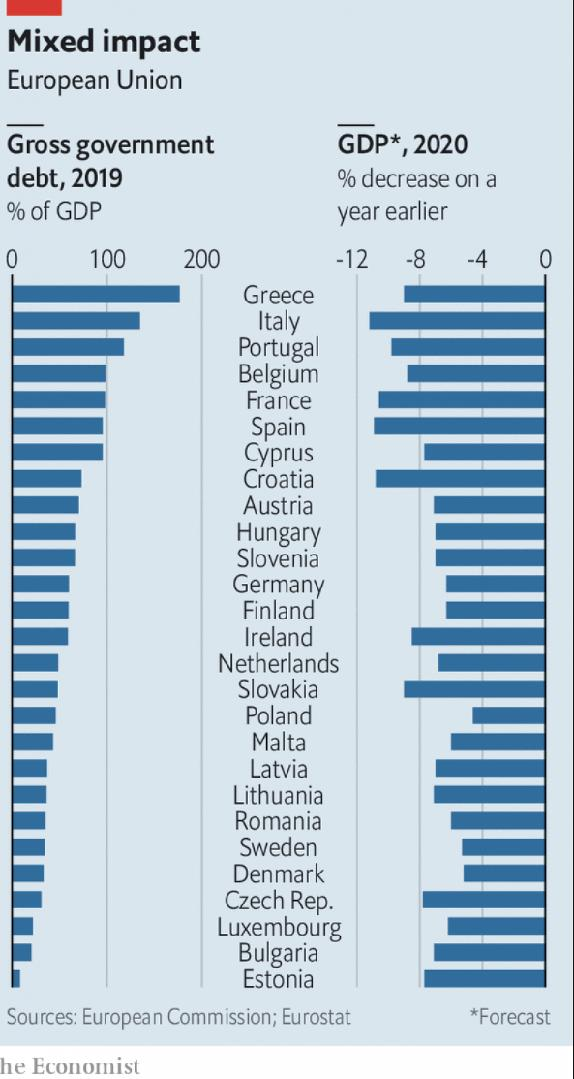 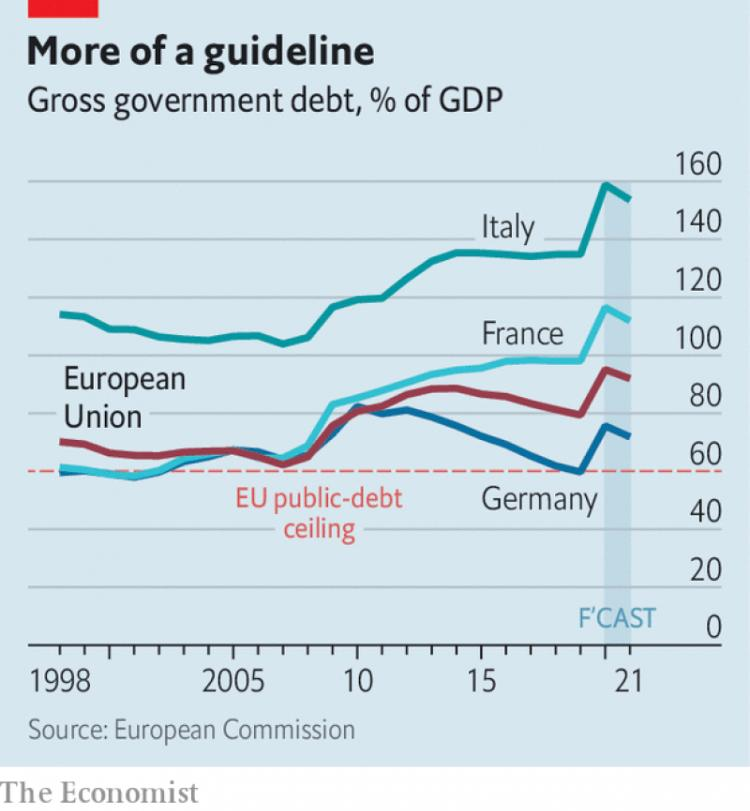 36
Fiscal Policy
CS: The US: Fiscal activism
emerged in 1960s

1970s first oil shock with fiscal expansion => increase in inflation

1980s Ronald Reagan: tax cuts and additional military spending

1993 Clinton administration embarked on a fiscal adjustment policy based on a strict control on spending => structural primary surpluses 1994-2000

2001-02 cyclical downturn – fiscal expansion

2008/09 Great Recession – fiscal expansion (government deficit in 2009: -7 % of GDP)
37
Fiscal Policy
CS: The US: Fiscal activism
38
Fiscal Policy
CS: Japan: Low-return stimulus efforts
Japan used fiscal policy massively in the 1990s in an attempt to restore economic growth

public debt reached the highest level within the OECD

effectiveness of fiscal stimulus have been weak
39
Fiscal Policy
CS: Japan: Low-return stimulus efforts
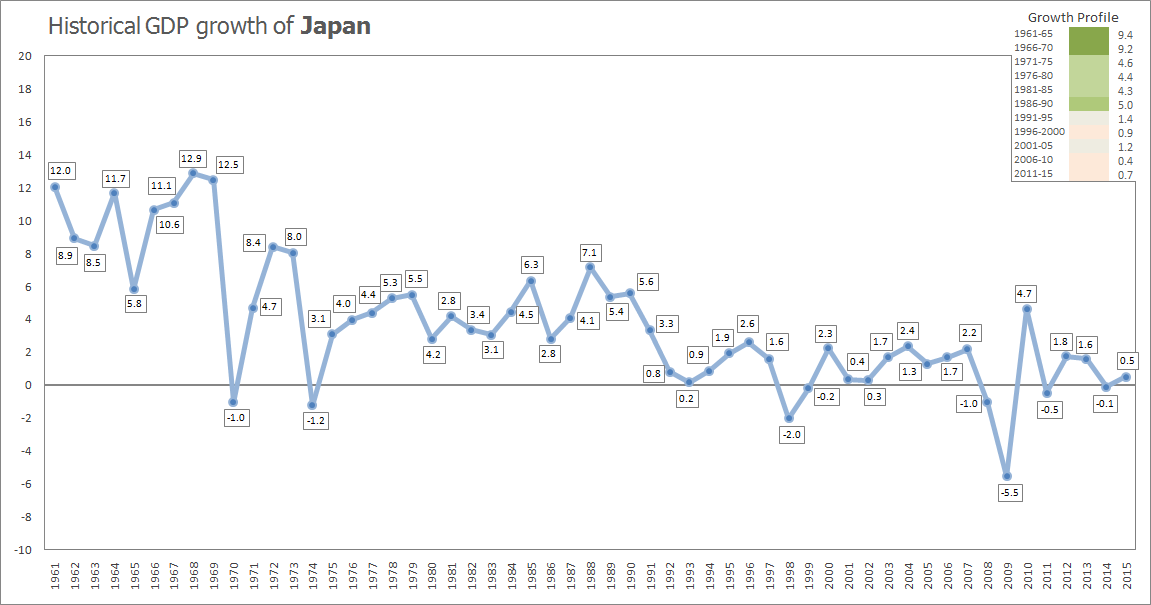 40
Fiscal Policy
Reference textbook
Benassy-Quéré, A. et al. Economic Policy: Theory and practise. Oxford University Press, 2010. Chap. 3.
41
Fiscal Policy
42
Fiscal Policy